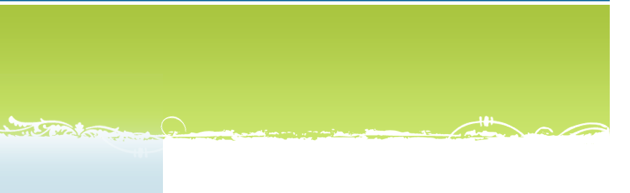 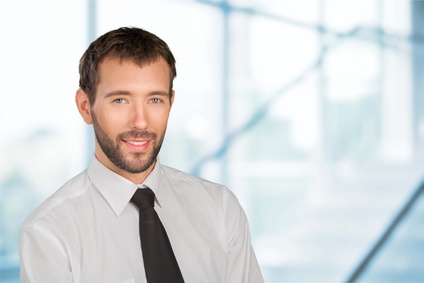 Vincent BOGUINA
Berufsbezeichnung
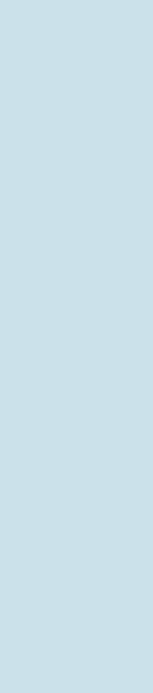 Kreativ
Kommunikation
Ernst
Organisiert